Overskrift
Brødtekst
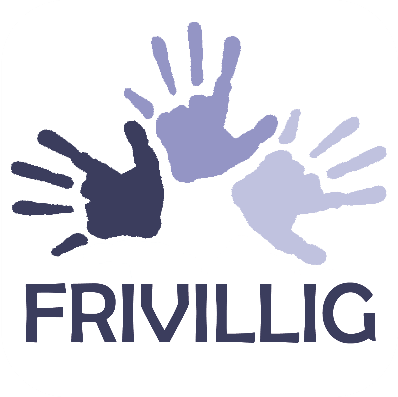 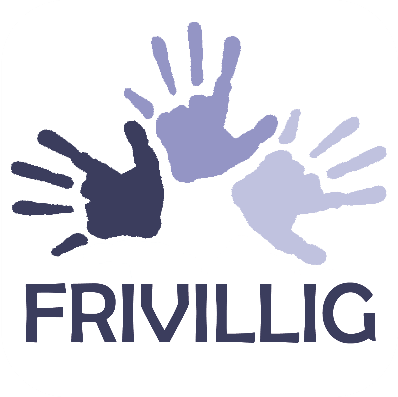 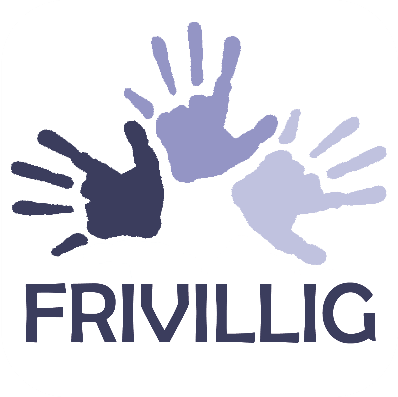 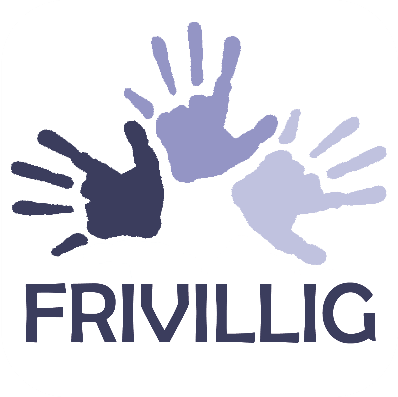 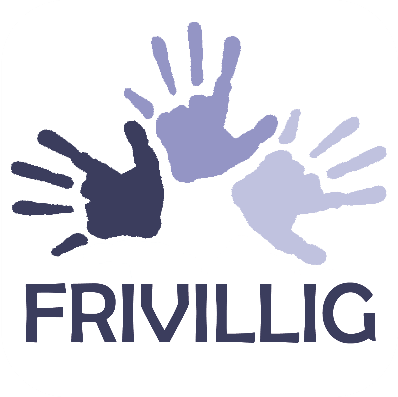 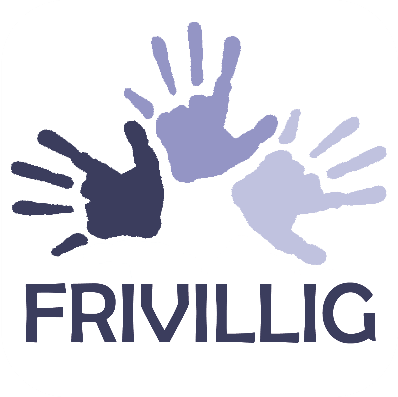 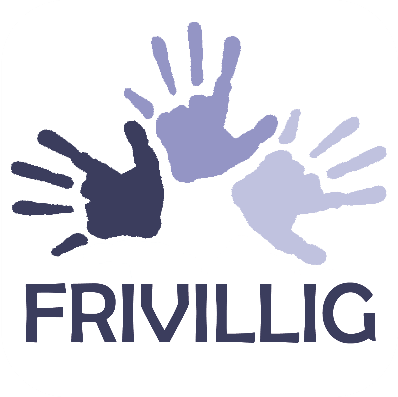 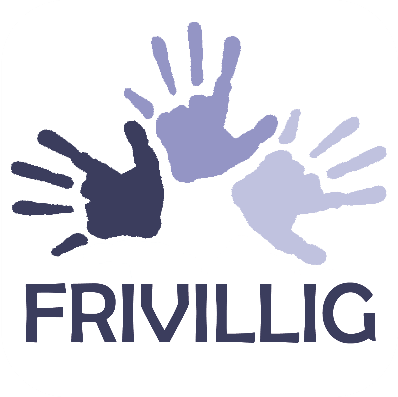 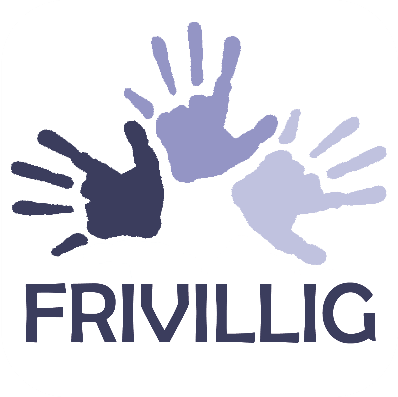 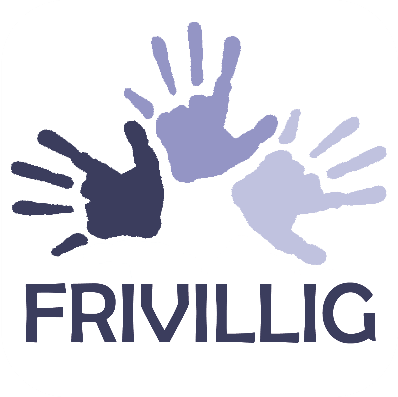